Реклама и угроза безопасности движения
Каминская Елена Борисовна – начальник отдела рекламы и недобросовестной конкуренции Кемеровского УФАС России
В соответствии с Федеральным законом от 13.03.2006 № 38-ФЗ «О рекламе» установлены полномочия антимонопольного органа
В соответствии с частью 1 статьи 33 ФЗ «О рекламе» антимонопольный орган осуществляет в пределах своих полномочий:
1)     федеральный государственный контроль (надзор) в сфере рекламы;
2) возбуждение и рассмотрение дел по признакам нарушения законодательства Российской Федерации о рекламе.

Частью 1 статьи 36  ФЗ «О рекламе» установлено, что антимонопольный орган в пределах своих полномочий возбуждает и рассматривает дела по признакам нарушения законодательства Российской Федерации о рекламе, принимает по результатам рассмотрения таких дел решения и выдает предписания, предусмотренные настоящим Федеральным законом.
Реклама на транспортных средствах и с их использованием (статья 20 ФЗ «О рекламе»)
1. Размещение рекламы на транспортном средстве осуществляется на основании договора, заключаемого рекламодателем с собственником транспортного средства или уполномоченным им лицом либо с лицом, обладающим иным вещным правом на транспортное средство.
2. Использование транспортных средств исключительно или преимущественно в качестве передвижных рекламных конструкций, в том числе переоборудование транспортных средств для распространения рекламы, в результате которого транспортные средства полностью или частично утратили функции, для выполнения которых они были предназначены, переоборудование кузовов транспортных средств с приданием им вида определенного товара, запрещается.
3. Запрещается размещение рекламы на транспортных средствах:
	1) специальных и оперативных служб с предусмотренной требованиями технического регламента определенной цветографической окраской;
	2) оборудованных устройствами для подачи специальных световых и звуковых сигналов;
	3) федеральной почтовой связи, на боковых поверхностях которых расположены по диагонали белые полосы на синем фоне;
	4) предназначенных для перевозки опасных грузов.
4. Размещение на транспортных средствах отличительных знаков, указывающих на их принадлежность каким-либо лицам, не является рекламой.
5. Реклама, размещенная на транспортных средствах, не должна создавать угрозу безопасности движения, в том числе ограничивать обзор управляющим транспортными средствами лицам и другим участникам движения, и должна соответствовать иным требованиям технических регламентов.
6. Распространение звуковой рекламы с использованием транспортных средств, а также звуковое сопровождение рекламы, распространяемой с использованием транспортных средств, не допускается.
Статистика
В качестве обоснования нарушения требований части 5 статьи 20 ФЗ «О рекламе» используются следующие доказательства
-письмо ФАС России от 10.03.2011 № АК/8234 «О разъяснении статьи 20 ФЗ «О рекламе», согласно которому размещение рекламы на окнах транспортных средств общего пользования (автобусах, троллейбусах, трамваях) будет противоречить части 5 статьи 20 ФЗ «О рекламе» в случае, если такая реклама будет ограничивать обзор, в том числе, пассажирам транспортных средств. 
Участник дорожного движения - это лицо, принимающее непосредственное участие в процессе движения в качестве водителя, пешехода, пассажира транспортного средства (пункт 1.2 Правил дорожного движения Российской Федерации, утвержденных Постановлением Совета Министров - Правительства Российской Федерации от 23.10.1993 № 1090);
-письма производителей транспортных средств (МАЗ Минский автомобильный завод, ПАЗ Павловский автомобильный завод, НЕФАЗ Нефтекамский автомобильный завод), например, письмо изготовителя автобусов ПАЗ - ООО «ПАЗ» от 13.04.2018 № 018-004-5/82, в котором указывается о недопустимости нанесения дополнительных покрытий на аварийные стекла, поскольку это ограничивает способ их открывания при аварии, так как для обеспечения аварийного выхода требуется разбить стекла;
Например, транспортное средство ПАЗ 32054 выпускается ООО «ПАЗ» и относится к транспортным средствам категории М3 согласно классификации, установленной Приложением № 1 к Техническому регламенту.
В соответствии с Руководством по эксплуатации автобуса ПАЗ 32053 и его модификаций № 32053-3902010РЭ, для аварийной эвакуации пассажиров в автобусе имеются запасные выходы: первое и четвертое окна левой боковины с выдергивающимися шнурами; легкоразбиваемое окно в задней стенке кузова, люк на крыше с механизмом аварийного открывания и, при однодверном варианте, задняя запасная дверь боковины, а также пассажирская дверь, оборудованная устройством открытия дверей изнутри и снаружи.
В соответствии с пунктом 1.4.12.2 Приложения № 4 к Техническому регламенту Таможенного союза «О безопасности колесных транспортных средств», утвержденного решением Комиссии Таможенного союза от 09.12.2011 № 877, любое запасное окно должно: либо легко и быстро открываться изнутри и снаружи транспортного средства при помощи соответствующего приспособления; либо иметь легко разбиваемое предохранительное стекло. Последнее положение исключает возможность использования слоистого стекла или стекала изготовленного из пластического материала. Вблизи каждого запасного окна должно быть установлено приспособление, легко доступное для лиц, находящихся в транспортном средстве, с тем, чтобы можно было разбить каждое окно.
В соответствии с пунктом 13.1 раздела 13 «Дополнительные требования к транспортным средствам категорий М2 и М3» Приложения № 8 к Техническому регламенту аварийные выходы и устройства приведения их в действие должны быть работоспособны.
Положениями ГОСТ 32565-2013 «Стекло безопасное для наземного транспорта. Общие технические условия» определены основные технические требования к стеклам, применяемым в качестве остекления наземного транспорта; легковых и грузовых автомобилей, автобусов, троллейбусов, эксплуатируемых во всех макроклиматических районах на суше.
В связи с чем, нанесение любой пленки на стекло запасного окна влияет на характеристики стекла, в том числе светопропускание, прочность, травмобезопасность и является внесением изменений в конструкцию транспортного средства.
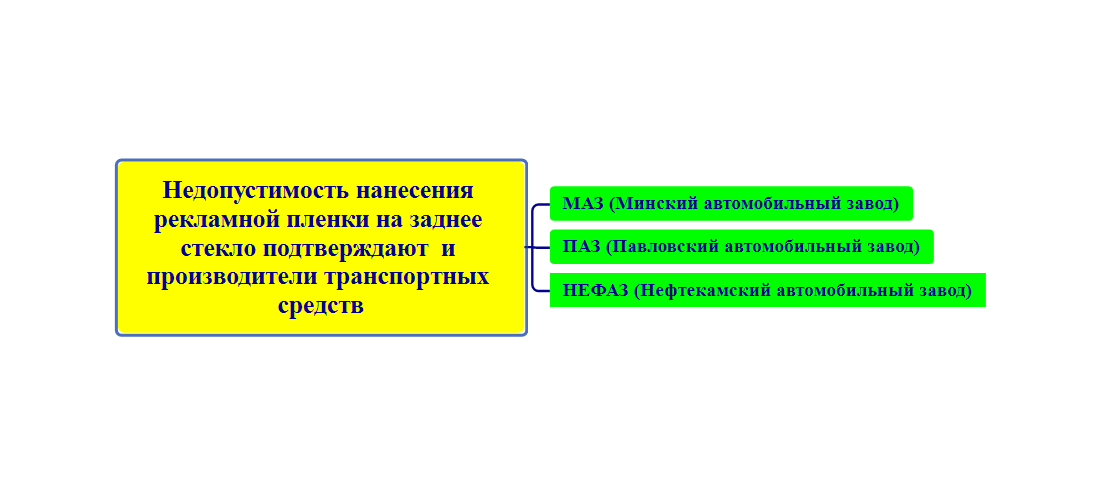 Ответственность за нарушение
В соответствии с частью 7 статьи 38 ФЗ «О рекламе» ответственность за нарушение требований, установленных частью 5 статьи 20 ФЗ «О рекламе» несет рекламораспространитель.
Поскольку только собственник транспортного средства вправе размещать, либо давать согласие на размещение на своем имуществе рекламных материалов, рекламораспространителем, в данном случае, является лицо, на которое зарегистрировано транспортное средство. 
	
Согласно части 4 статьи 14.38 Кодекса Российской Федерации об административных правонарушениях размещение на транспортном средстве рекламы, создающей угрозу безопасности дорожного движения, в том числе рекламы, ограничивающей обзор лицу, управляющему транспортным средством, и другим участникам дорожного движения, - влечет наложение административного штрафа на граждан в размере от двух тысяч до двух тысяч пятисот рублей; на должностных лиц - от десяти тысяч до двадцати тысяч рублей; на юридических лиц - от двухсот тысяч до пятисот тысяч рублей.
Спасибо за внимание!